ЧУДО-ДЕРЕВО РЯБИНА
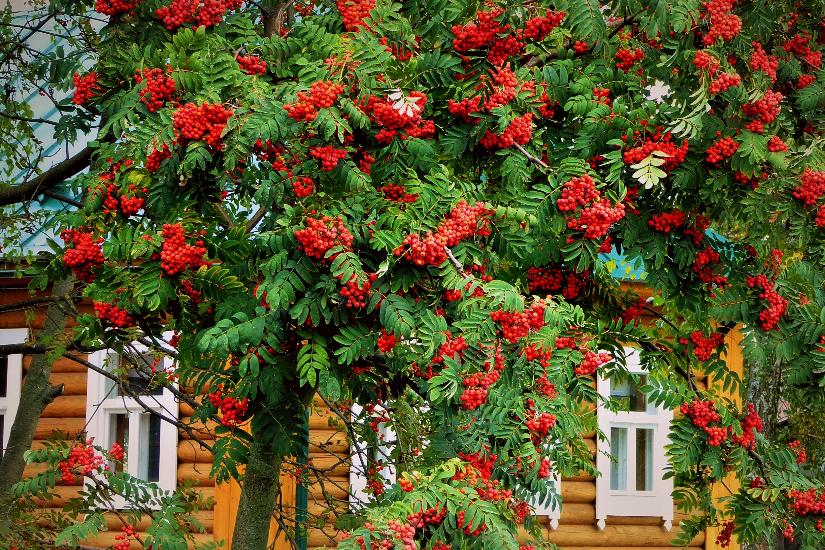 ЛЕГЕНДЫ И ПОВЕРЬЯ
ЧАСТЫЕ ГОСТИ РЯБИНЫ
А ЧТО ДЕЛАЮТ ИЗ РЯБИНЫ
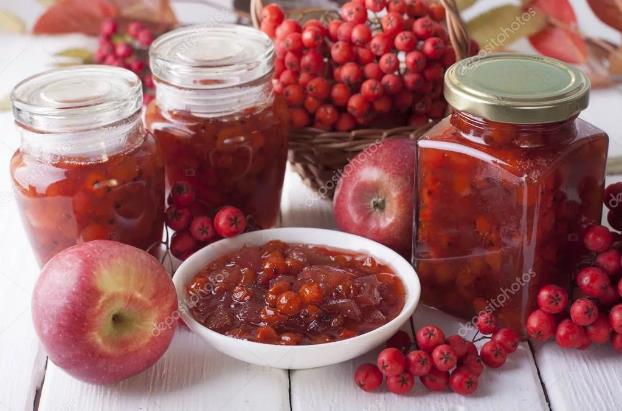 РЯБИНА В МЕДИЦИНЕ
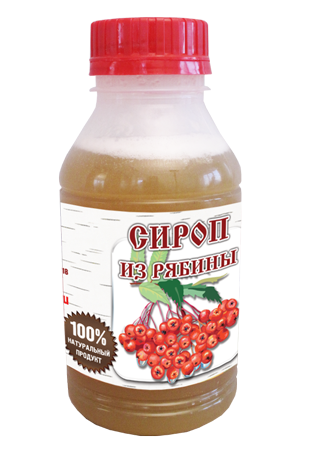 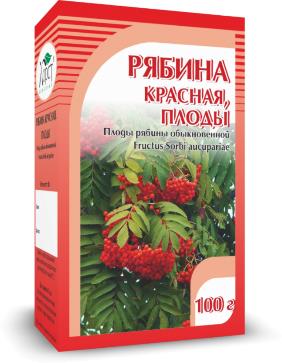 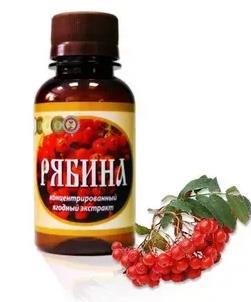 В КОСМЕТОЛОГИИ
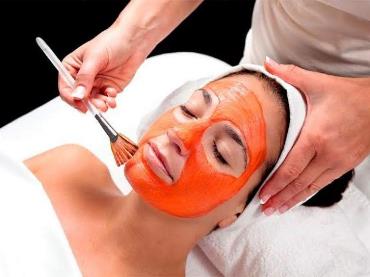 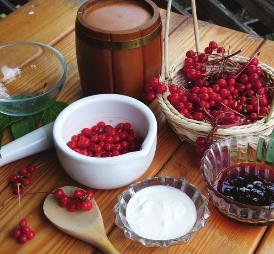 ИСПОЛЬЗОВАНИЕ        ДРЕВЕСИНЫ
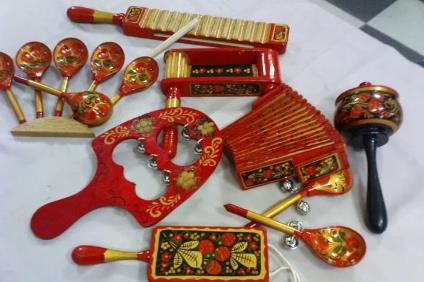 Традиции и приметы
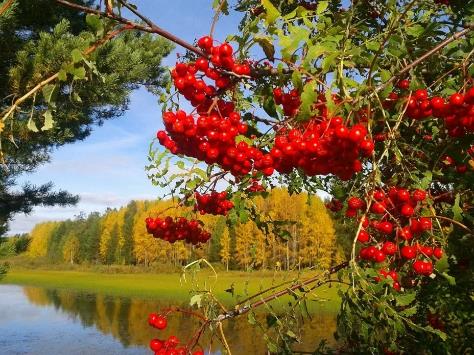